Ясным утром вдоль дорогиНа траве блестит роса.По дороге едут ноги,И бегут два колеса.Угадайте, есть ответ,- Это мой …
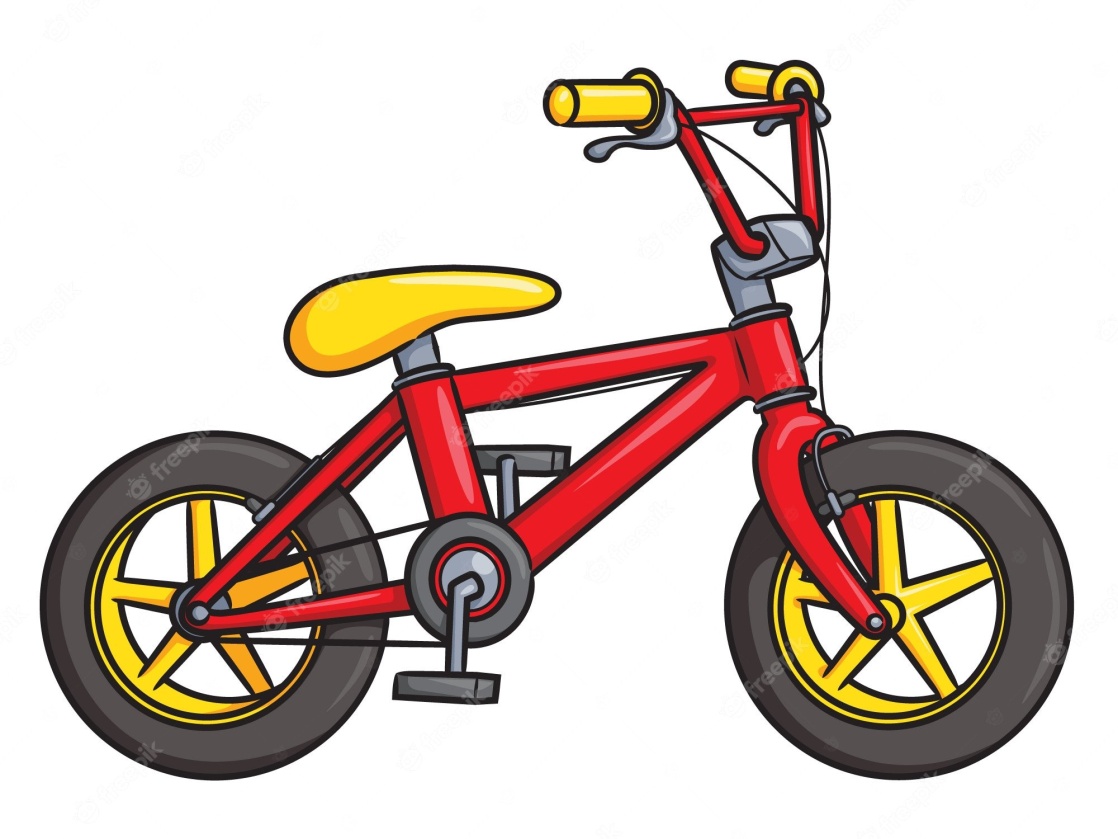 ВЕЛОСИПЕД             ВЕЛОСИПЕДИСТ
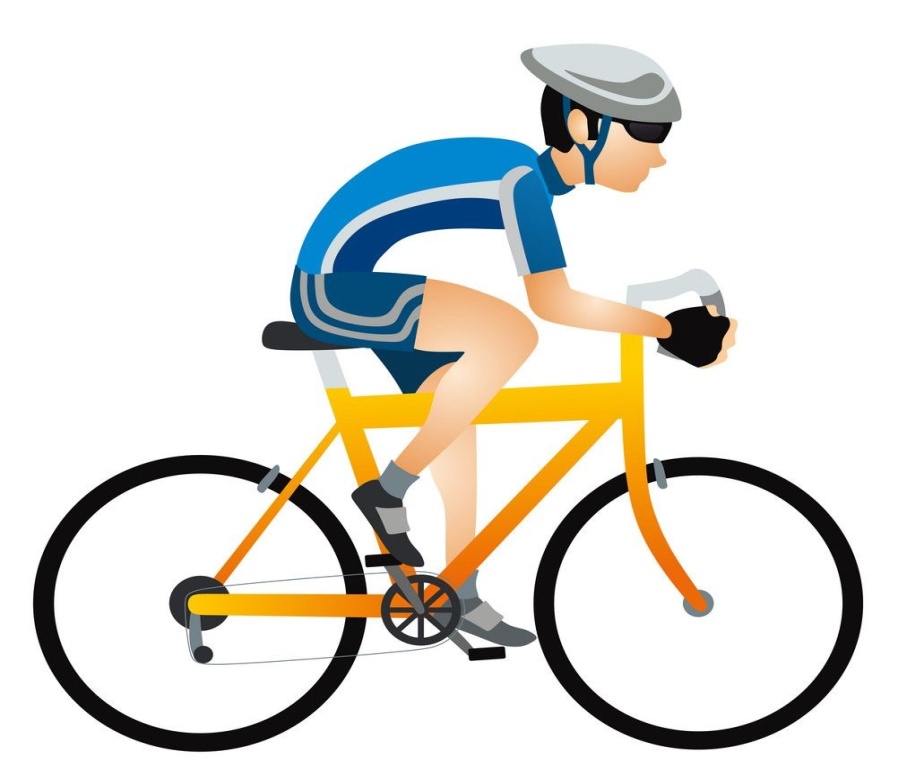 ВИДЫ ВЕЛОСИПЕДОВ
Дорожный велосипед
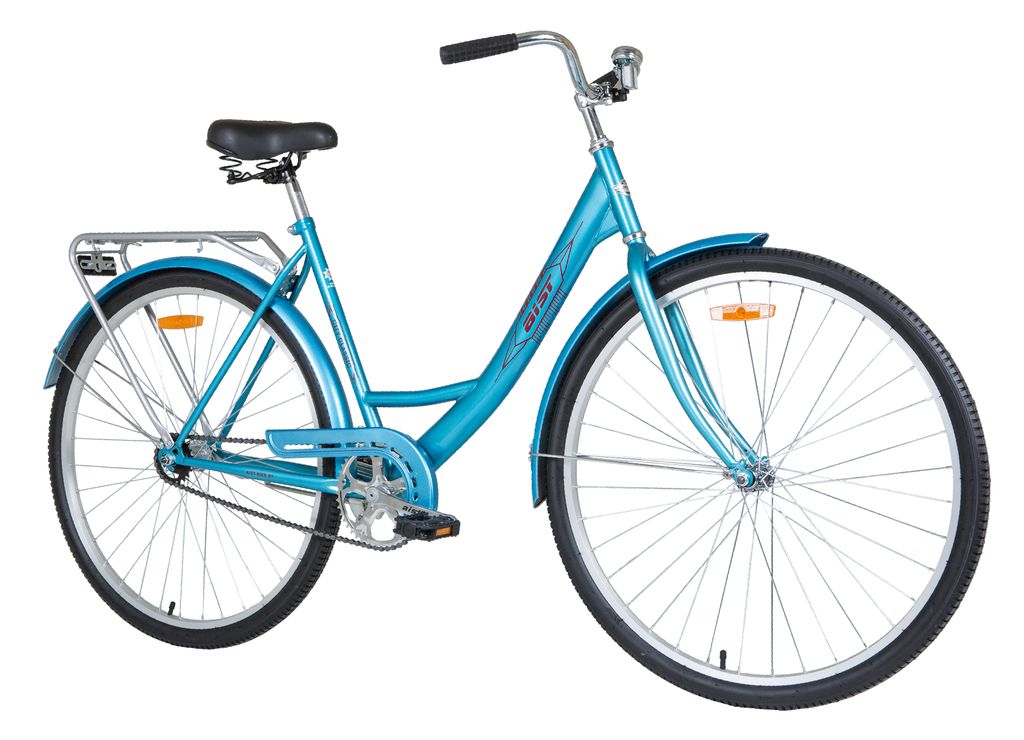 ВИДЫ ВЕЛОСИПЕДОВ
Горный велосипед
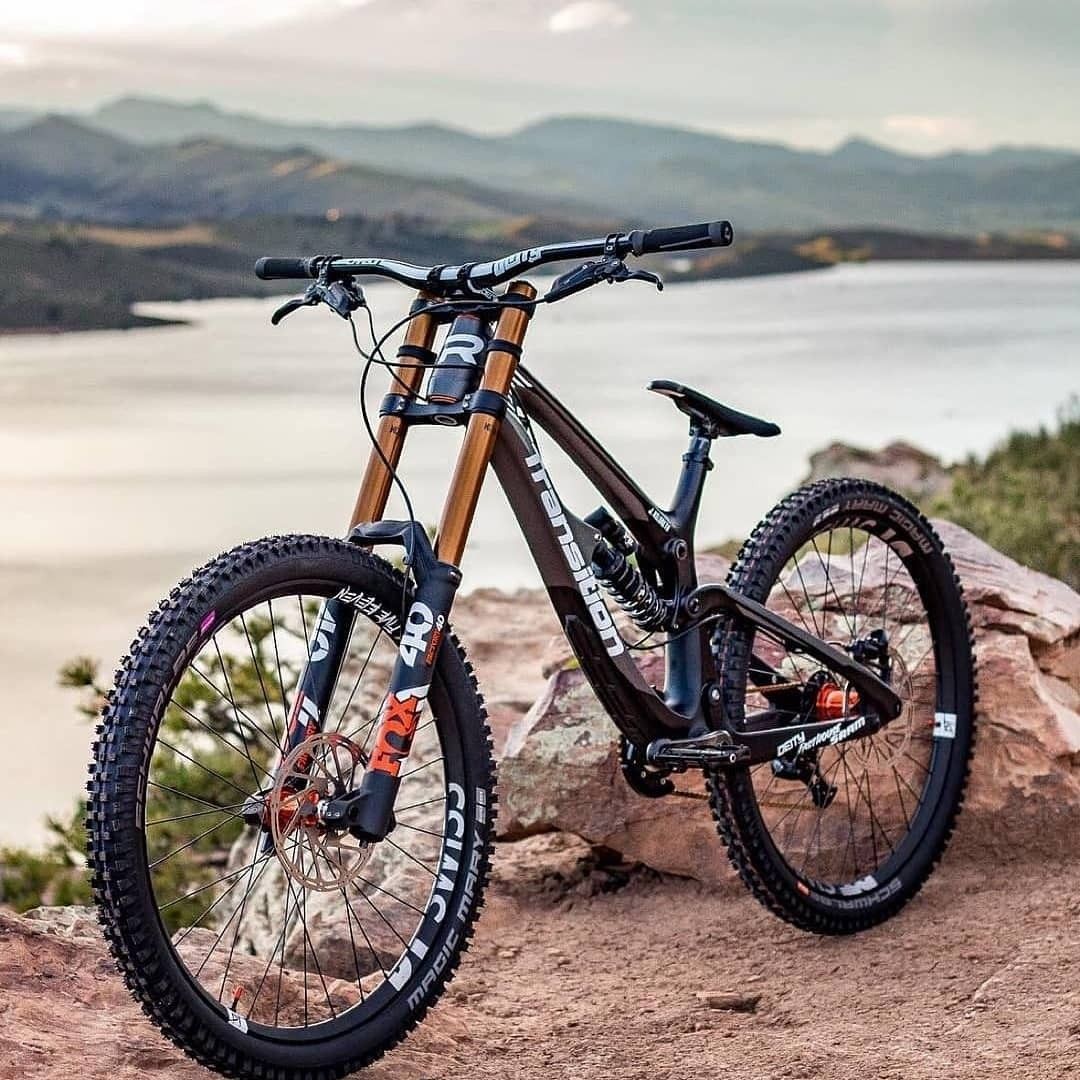 ВИДЫ ВЕЛОСИПЕДОВ
Спортивный
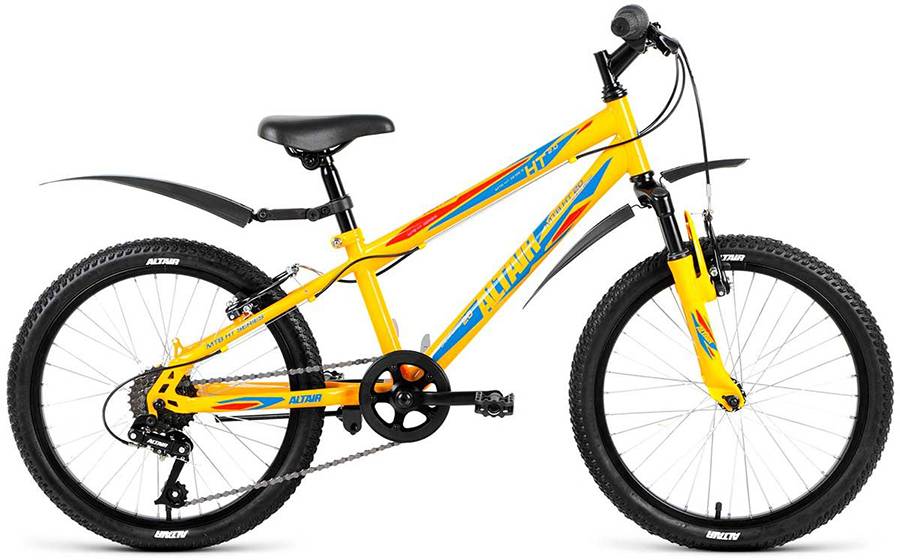 ВИДЫ ВЕЛОСИПЕДОВ
Тандем
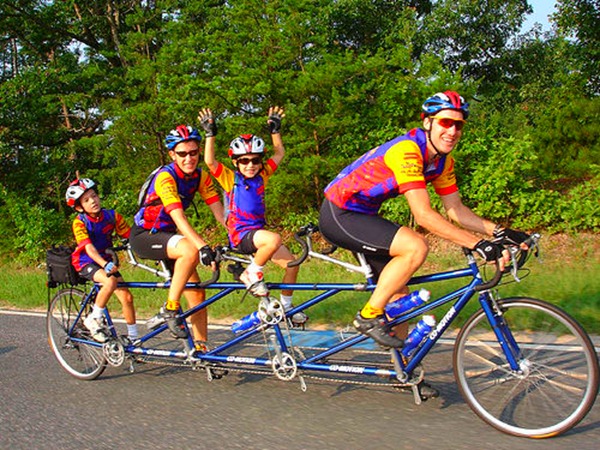 ВИДЫ ВЕЛОСИПЕДОВ
Водный
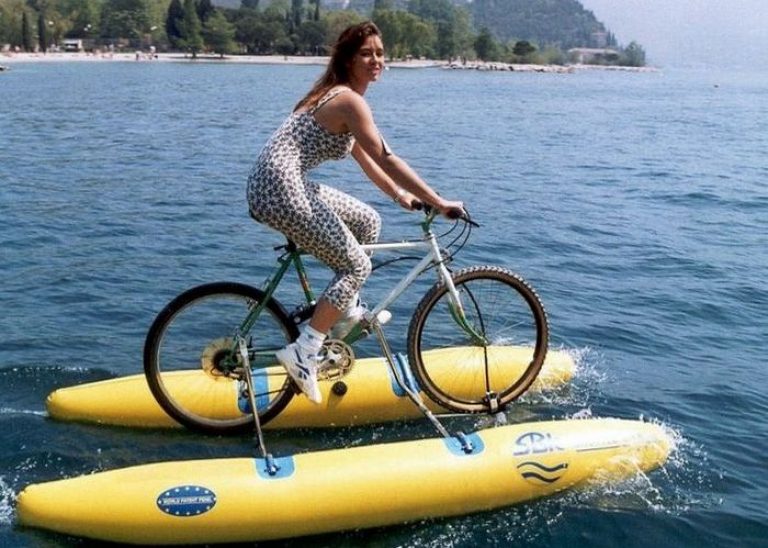 ВИДЫ ВЕЛОСИПЕДОВ
одноколесный
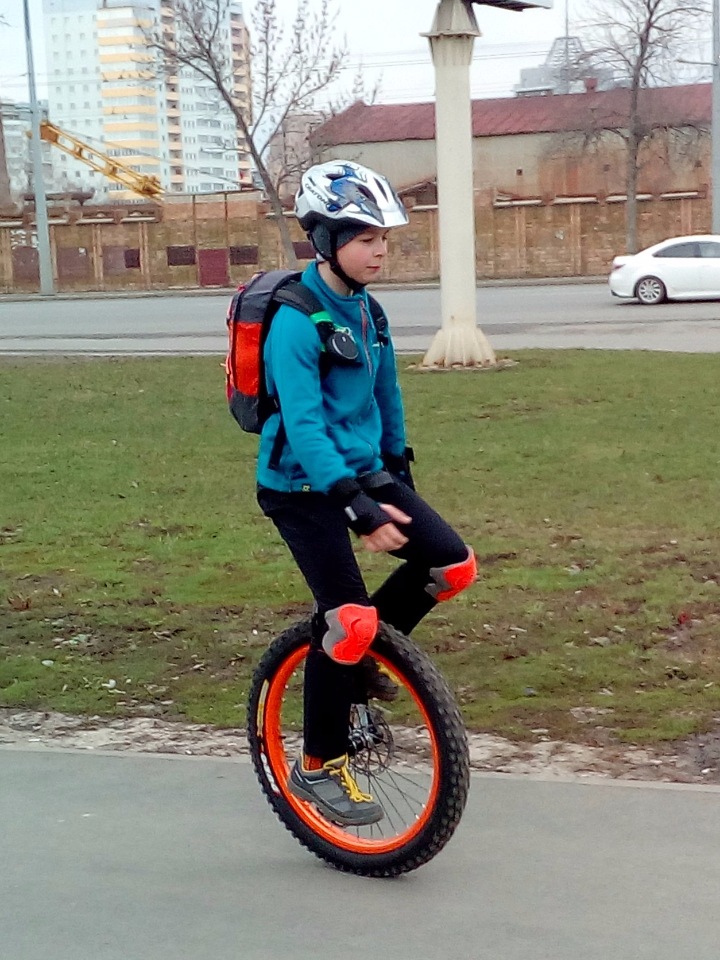 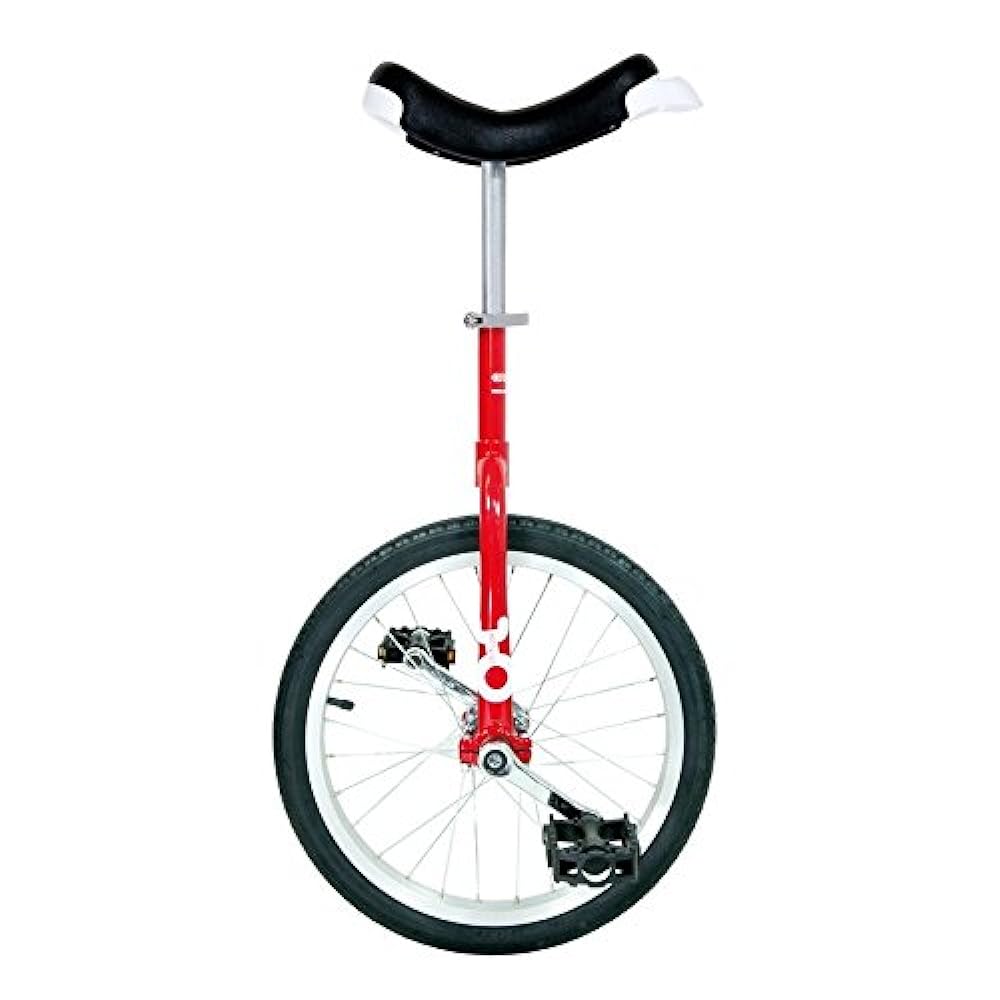 1 ПРАВИЛО
Предупредить родителей !
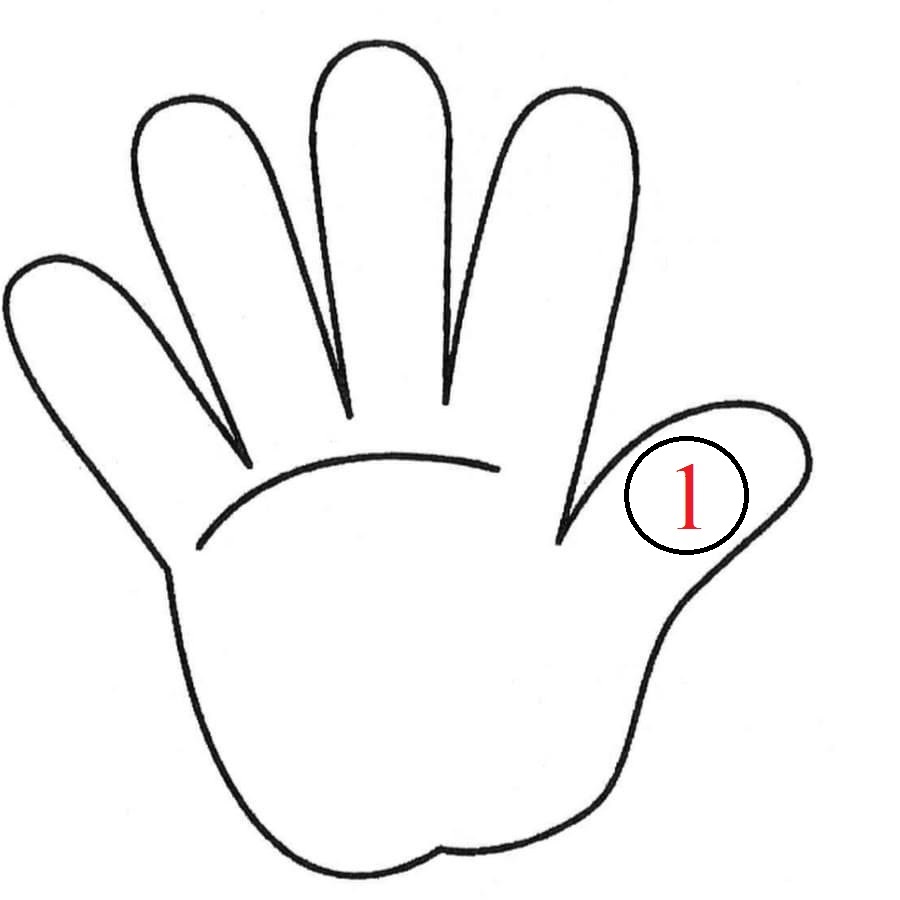 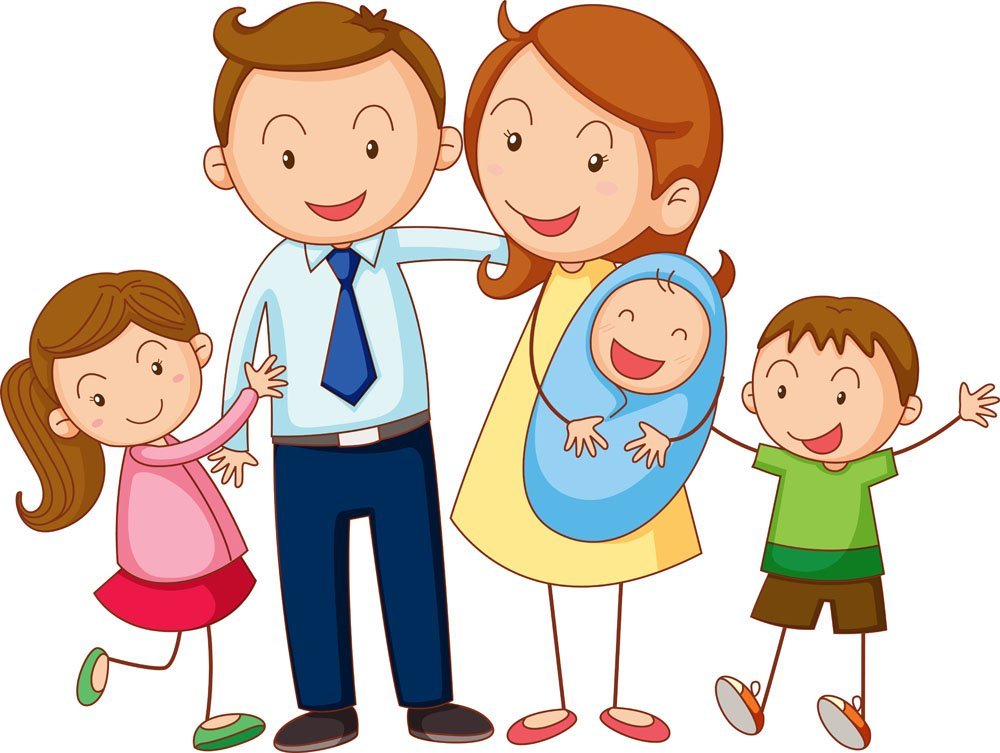 2 ПРАВИЛО
Проверить техническое состояние велосипеда
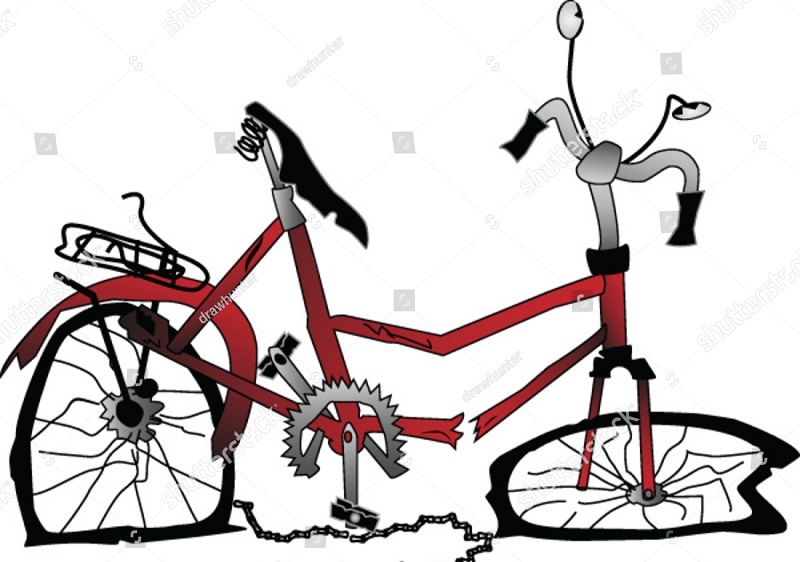 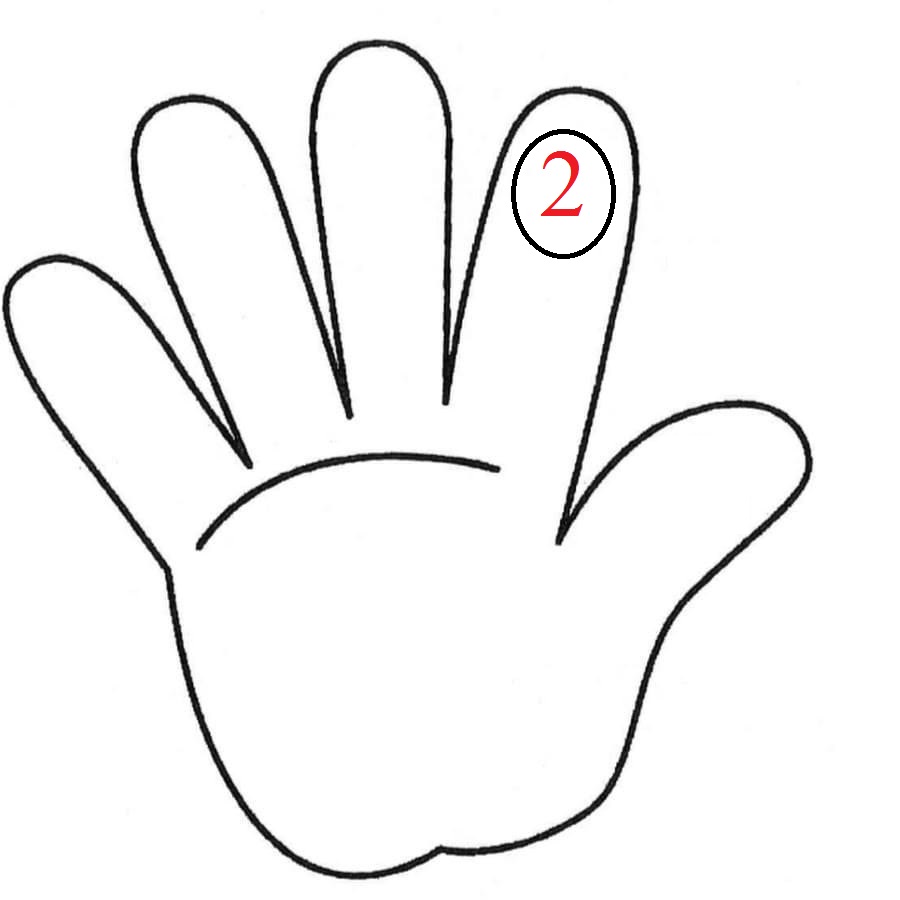 3 ПРАВИЛО
Экипировка, одежда, световозвращающие элементы
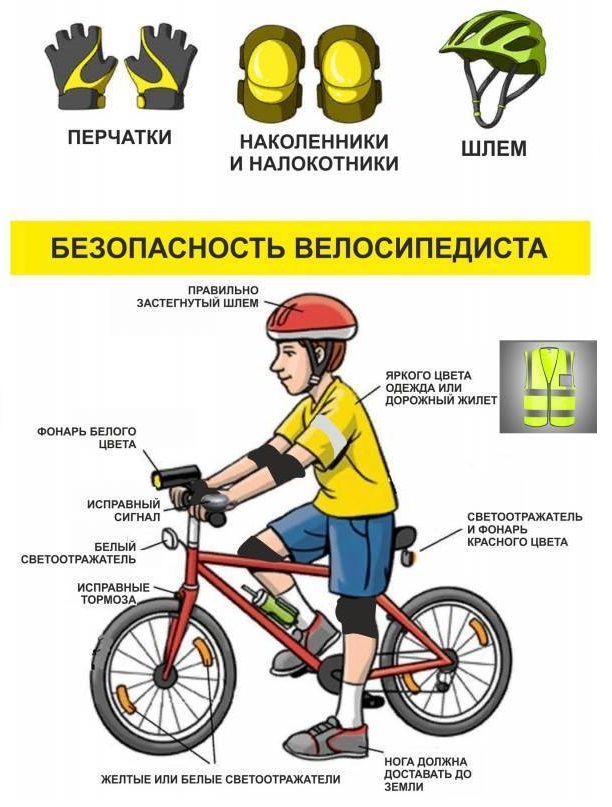 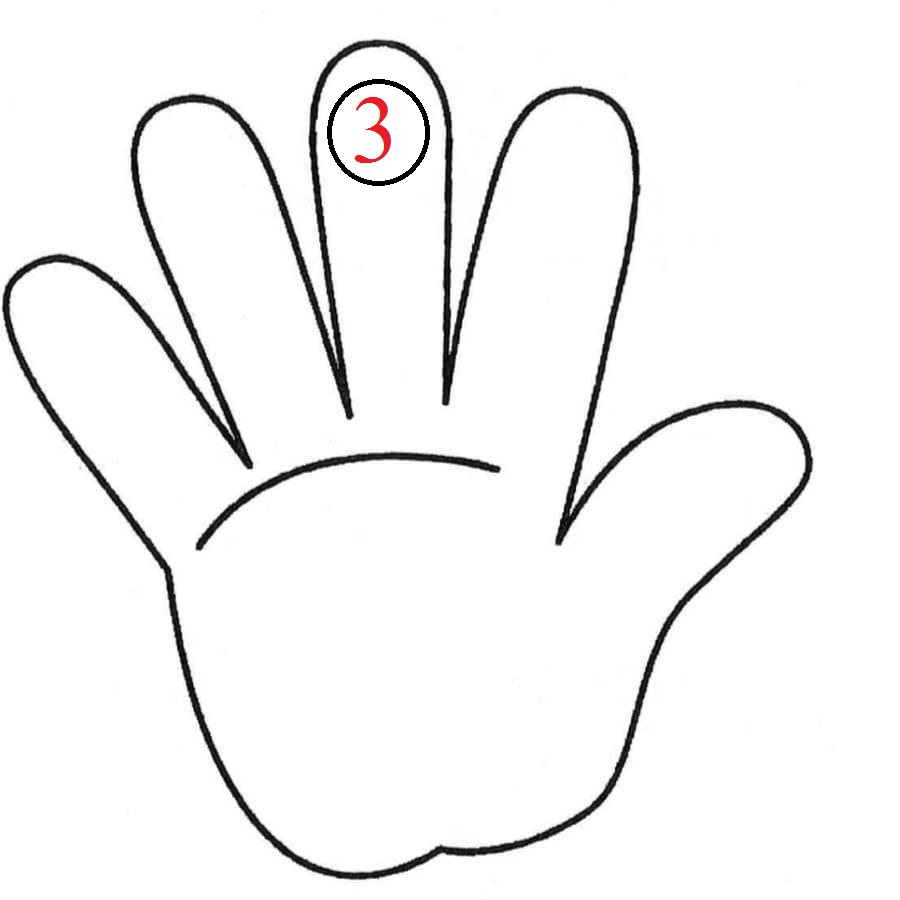 4 ПРАВИЛО
Соблюдай ПДД
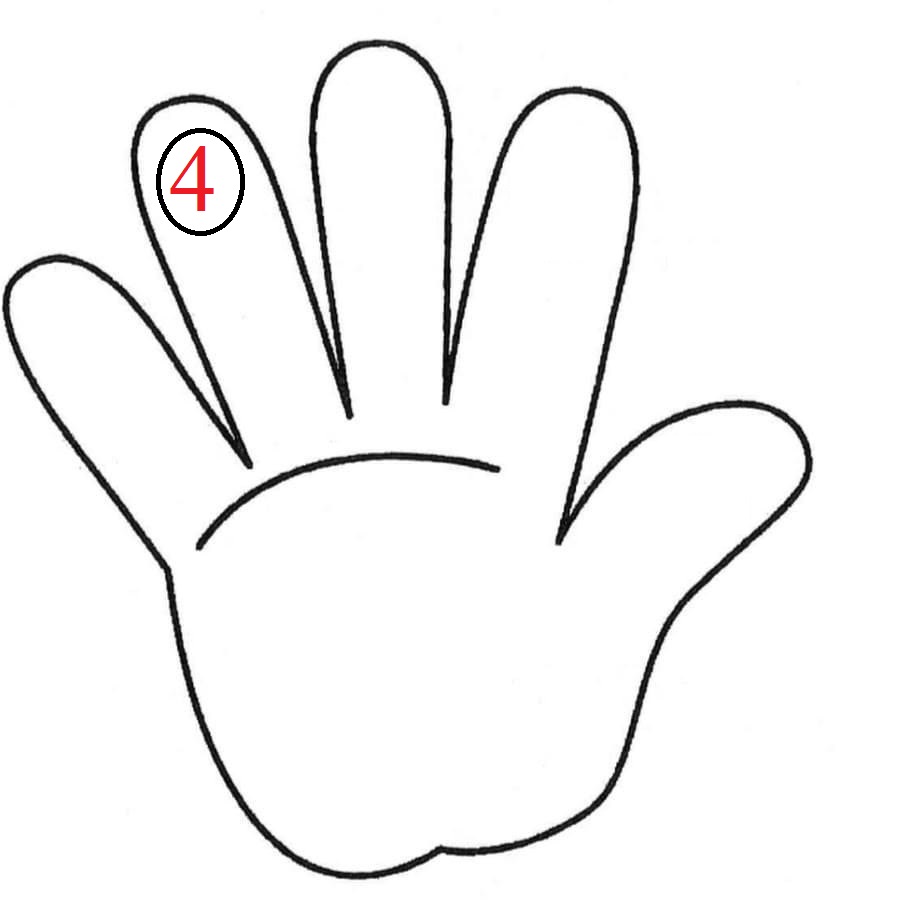 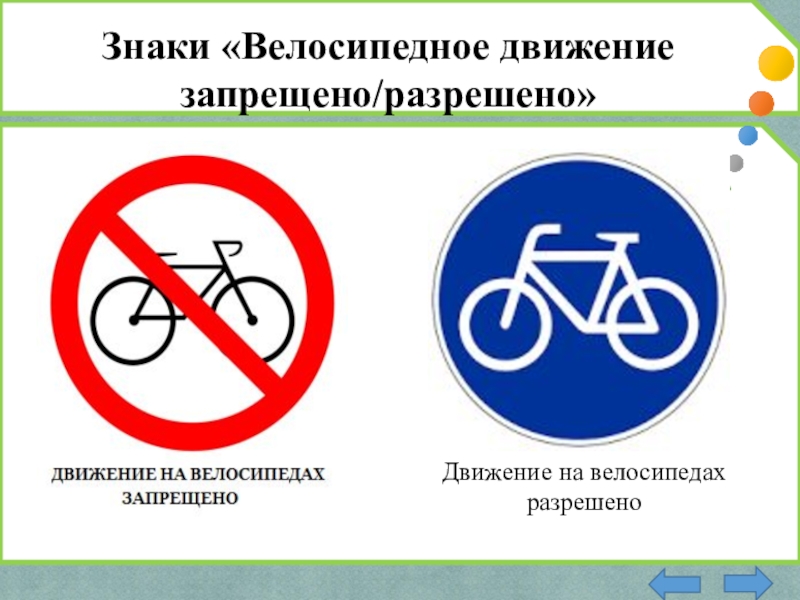 5 ПРАВИЛО
Быть внимательным!
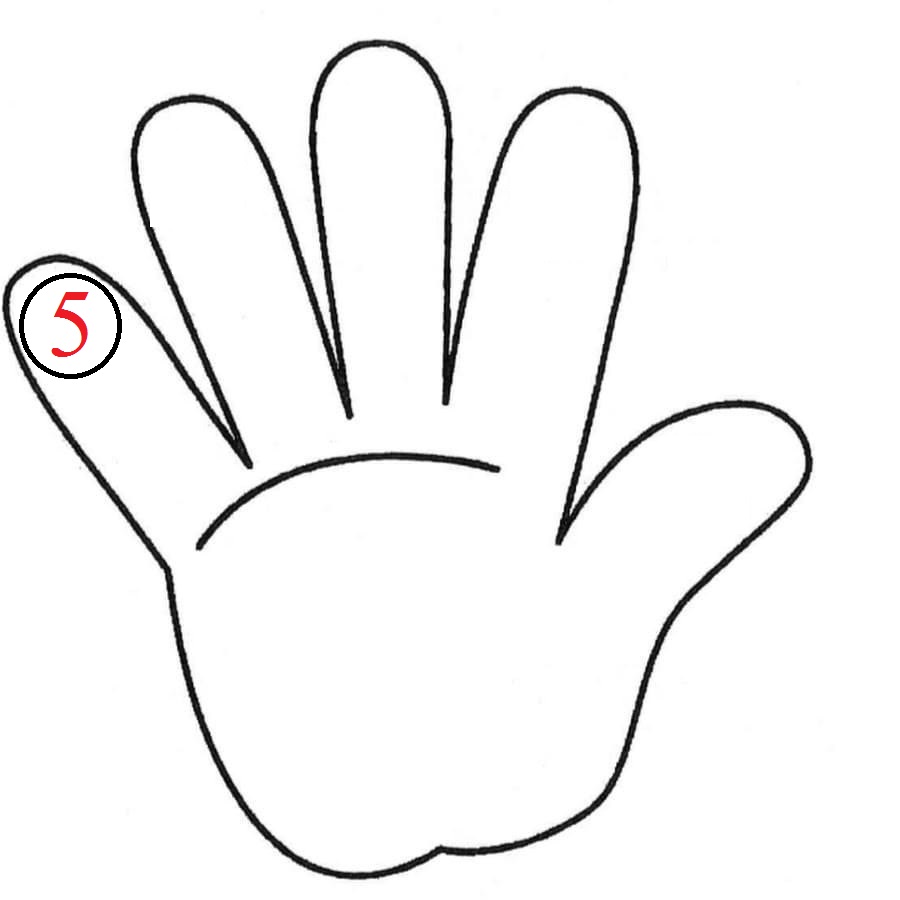 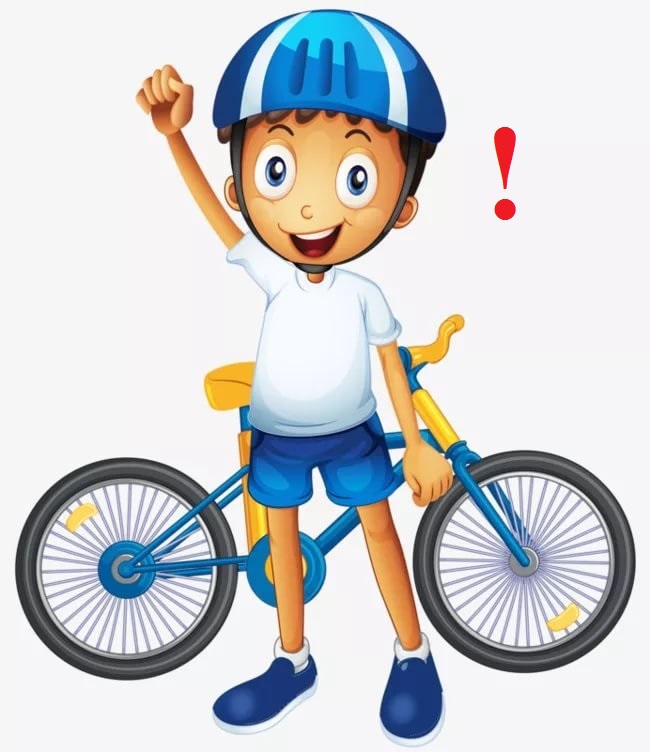 Повторим 5 правил!
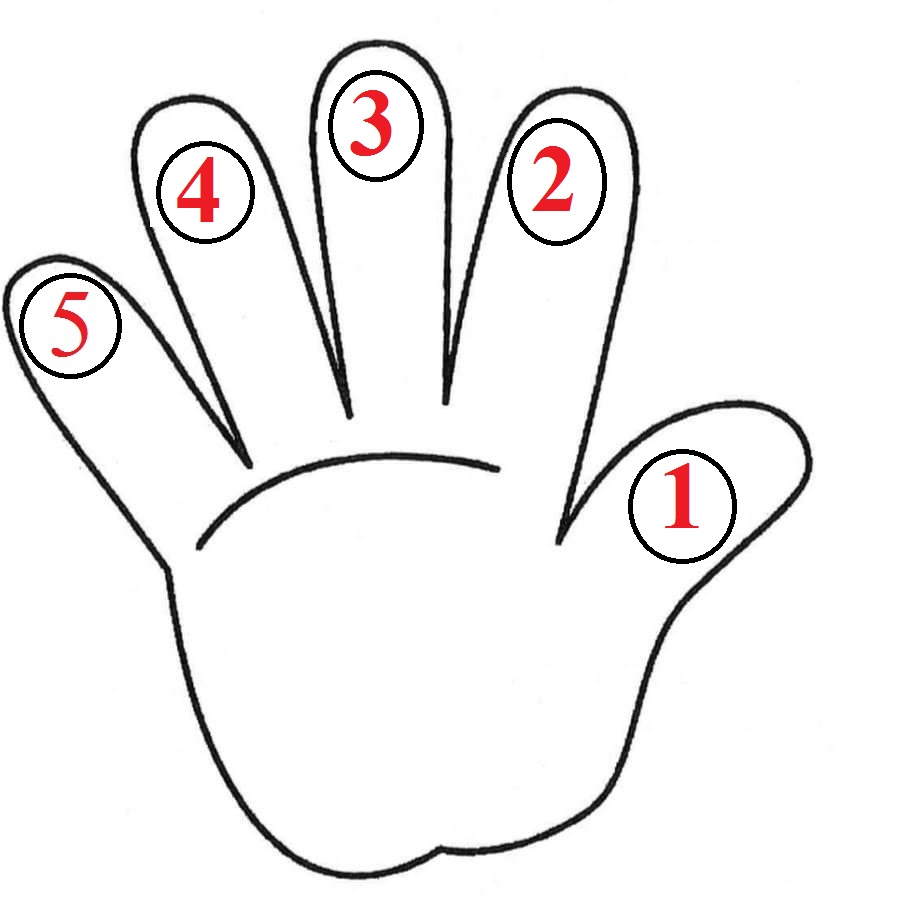 СПАСИБО ЗА ВНИМАНИЕ!